How to Find Out If a Sermon Illustration Is True!
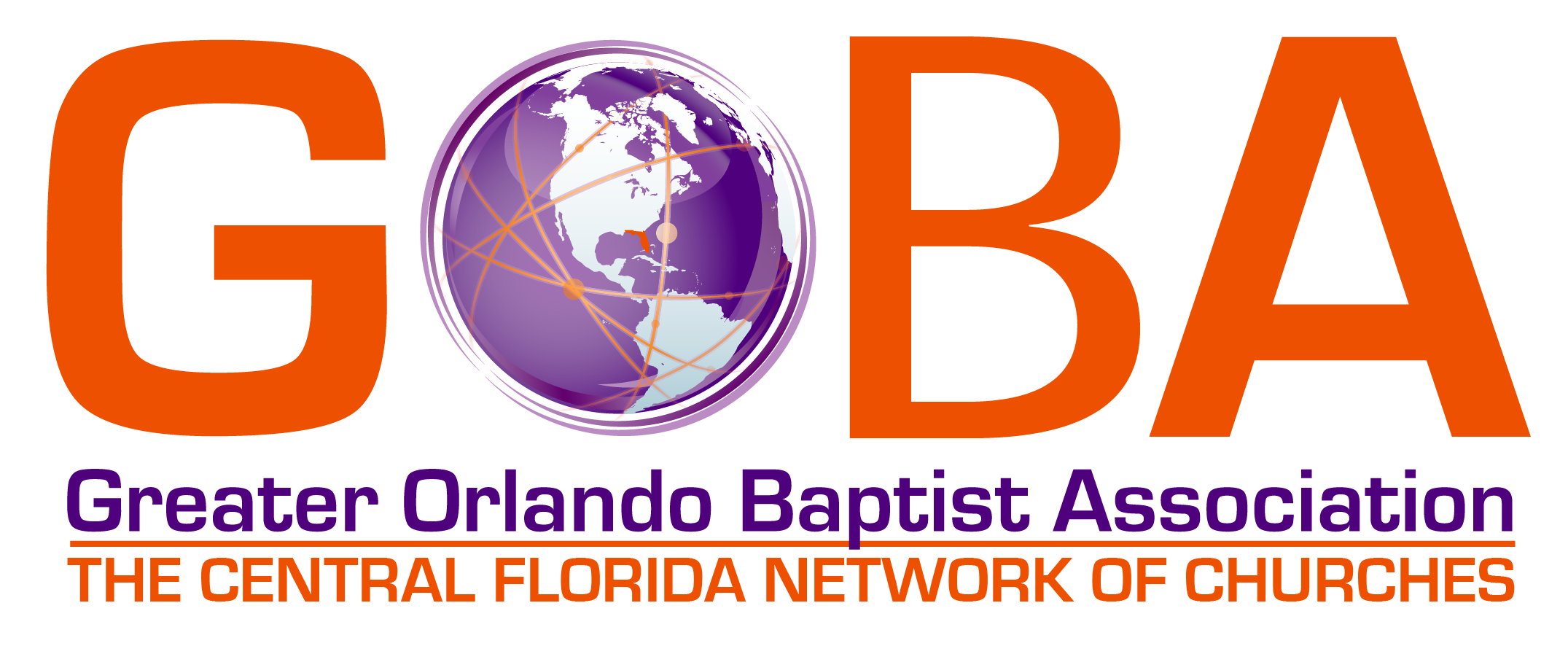 By 
Dr. Tom Cheyney
Greater Orlando Baptist Association
tcheyney@goba.org
How to Find Out If a Sermon Illustration Is True!
Nothing is worse than using a sermon illustration that you have heard over and over by others, only to find out that it is not true; and then to have your integrity questioned by people in your church.
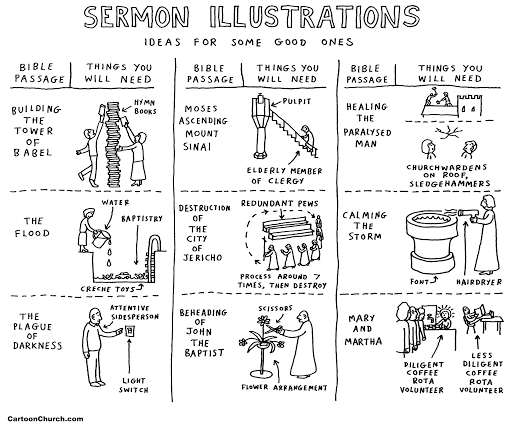 How to Find Out If a Sermon Illustration Is True!
Have you BEEN THERE?
How to Find Out If a Sermon Illustration Is True!
If you feel like an illustration might not be true, it is important that you investigate!
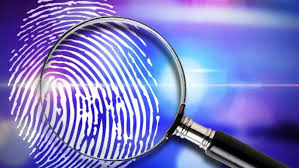 How to Find Out If a Sermon Illustration Is True!
Here are a couple of web sites you can use to determine accuracy of the illustration:
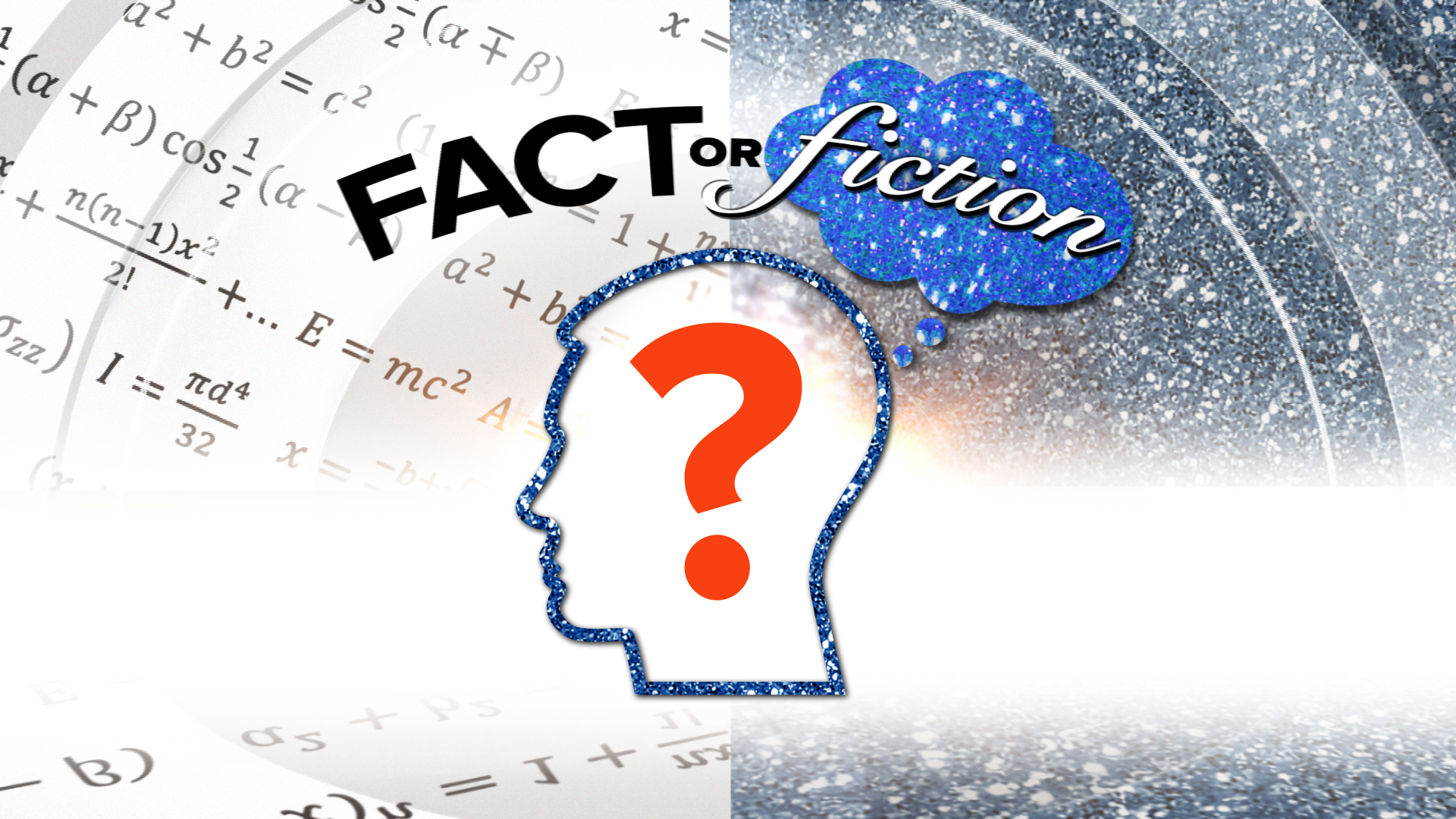 www.truthorfiction.com
www.snopes.com
How to Find Out If a Sermon Illustration Is True!
If you discover a story or illustration to be an urban legend, either delete it or retell it as a parable.
Remember, a parable is a story that is not factual.
God will honor your integrity!
How to Find Out If a Sermon Illustration Is True!
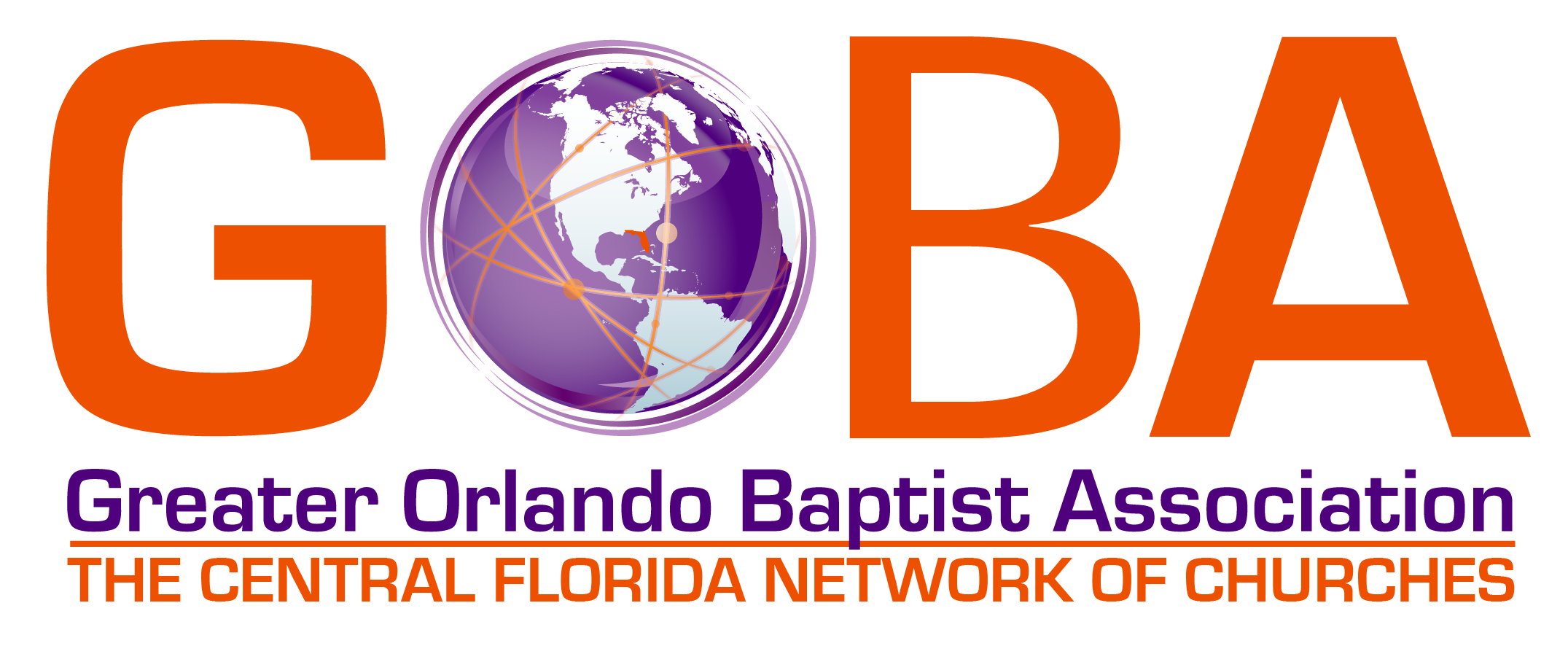 By 
Dr. Tom Cheyney
Greater Orlando Baptist Association
tcheyney@goba.org